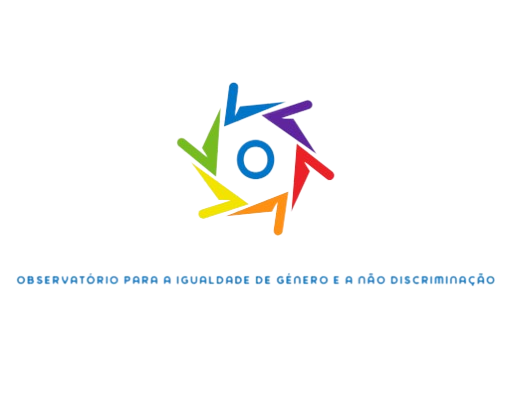 RELATÓRIO PRELIMINAR

GÉNERO E EDUCAÇÃO

Análise dos dados obtidos no âmbito do Observatório da Igualdade de Género e Não Discriminação do Município de Vila Real | Ação enquadrada no Plano Municipal para a Igualdade e a Não Discriminação


VERSÃO RESUMIDA*
*Com a colaboração na análise de dados de Daniela Monteiro (UCP) & Emília Araújo (UM)
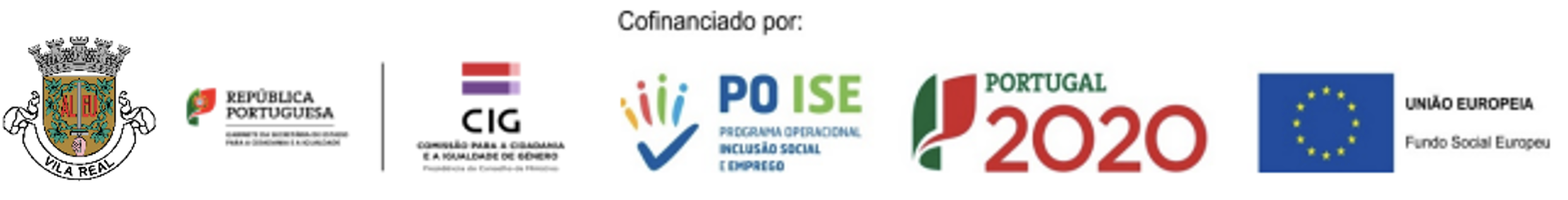 No âmbito do Observatório para a Igualdade de Género e a Não Discriminação, a Câmara Municipal de Vila Real procedeu à aplicação de um inquérito por questionário às pessoas que ali exercem atividade com o objetivo de recolher informação que permita melhorar as práticas do município no que respeita à promoção da igualdade de género e não discriminação.
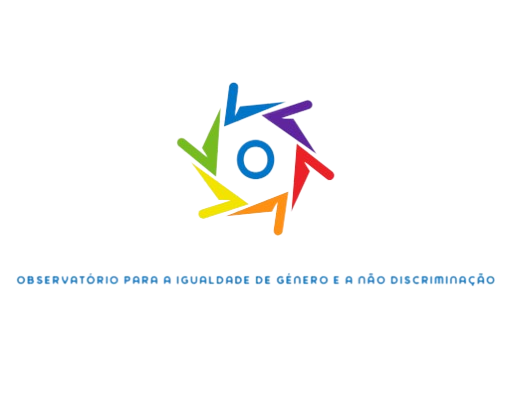 INTRODUÇÃO
O Município de Vila Real conta com um total de 554 colaboradores, dos quais 57 não possuem email conhecido ou disponibilizado (dados que se reportam ao período de aplicação do questionário – setembro e outubro de 2024). 

Dos 497 questionários enviados por email a todos/as os/as colaboradores/as que dispunham de e-mail conhecido, foram rececionadas 60, representando uma taxa de resposta de 12%.
Questionário online aplicado através de e-mail e enviado pelo Município de Vila Real.
Garantia do anonimato e confidencialidade.
Versão fact sheets com análise parcial dos dados, relativos à dimensão da conciliação entre a vida profissional, familiar e pessoal (uma das onze dimensões do questionário completo).
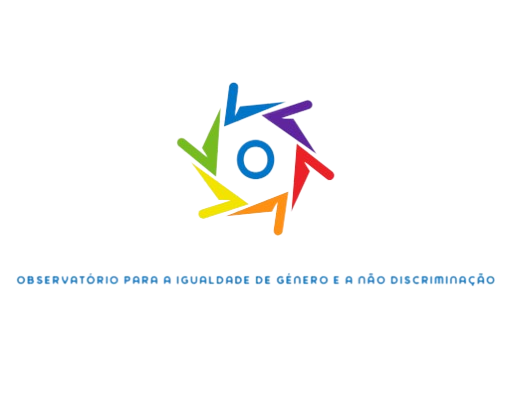 DADOS GERAIS DE
RESPONDENTES
Caracterização de respondentes
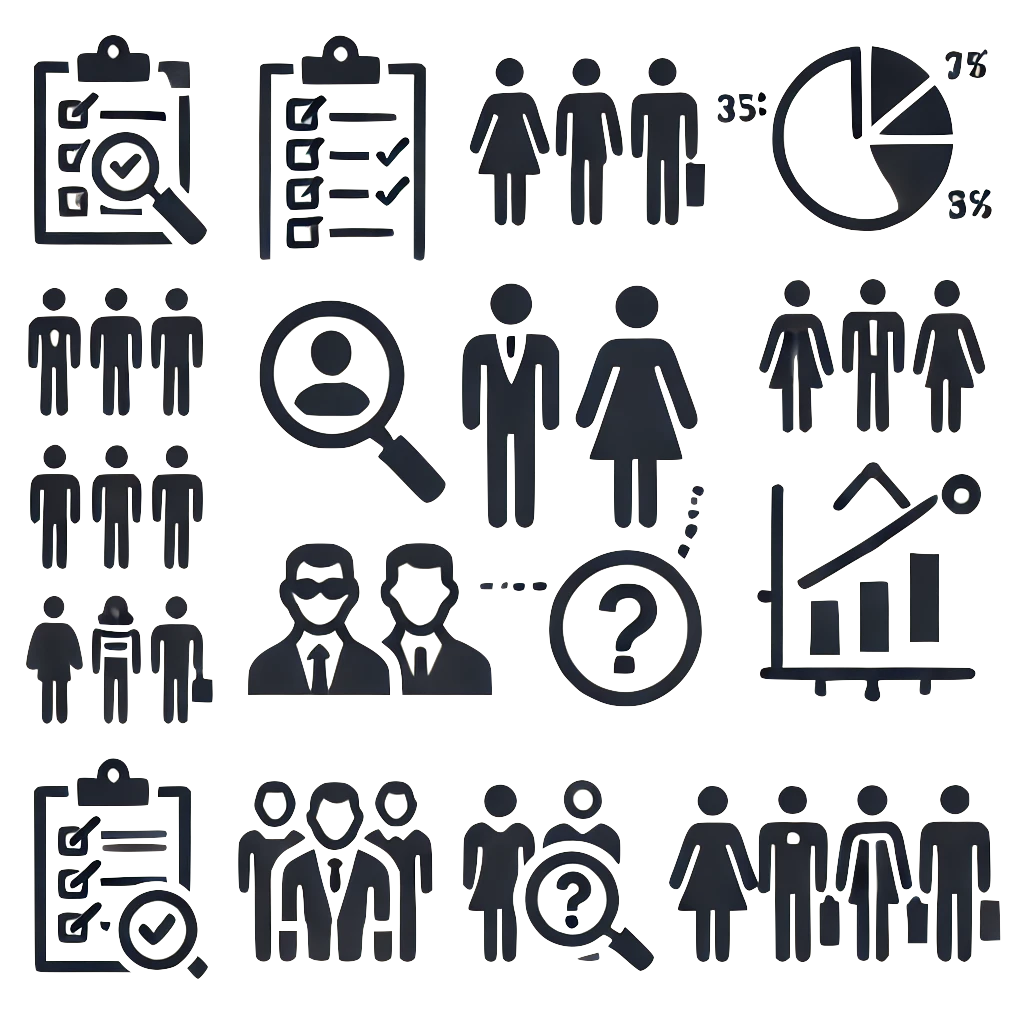 P.1 e P.2
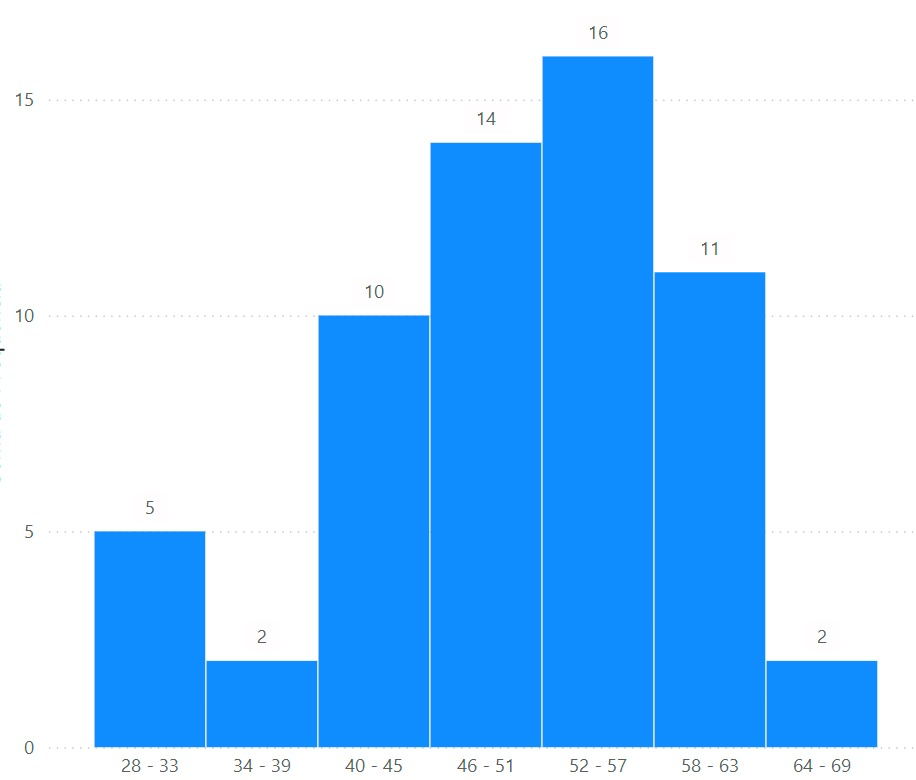 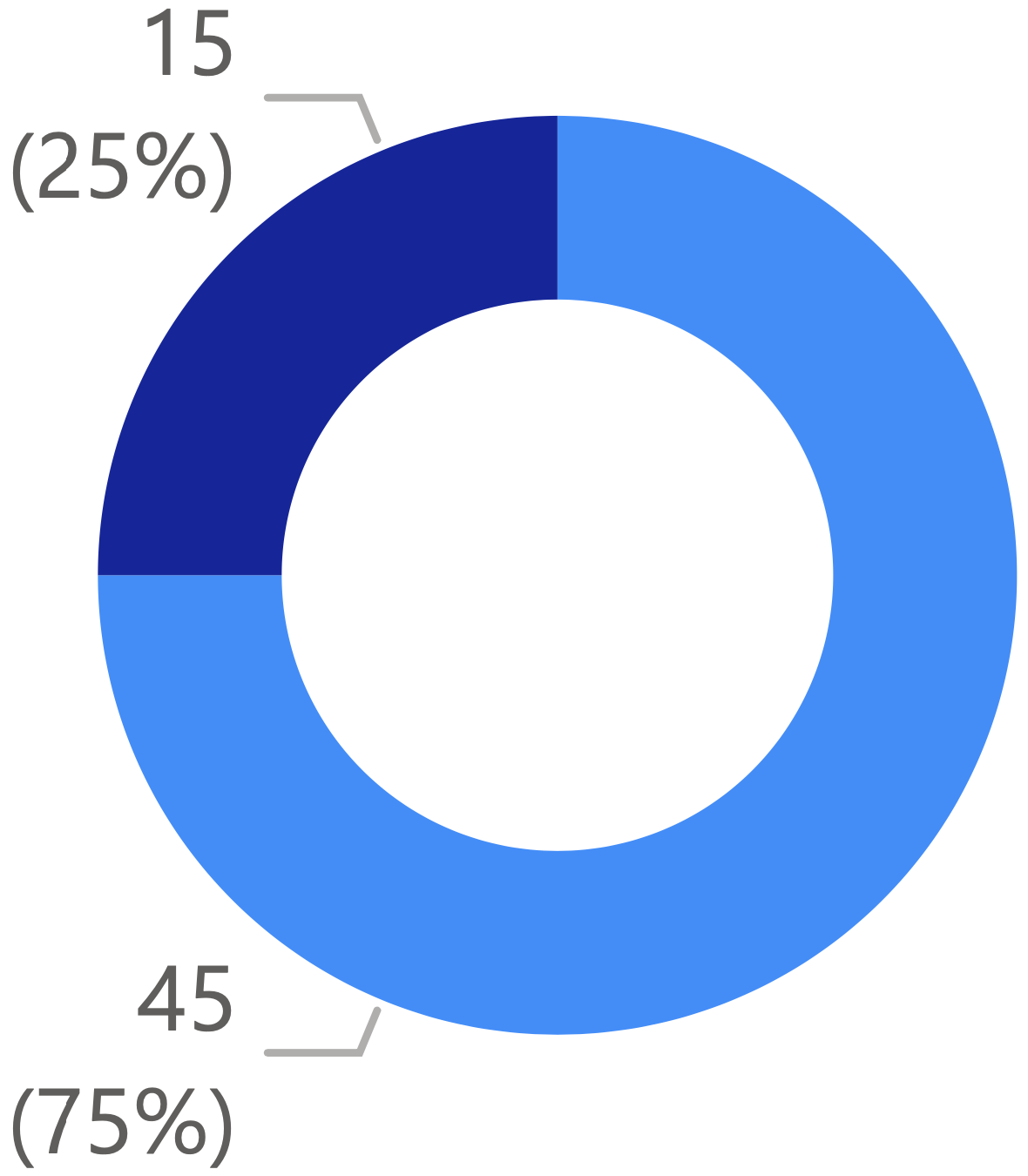 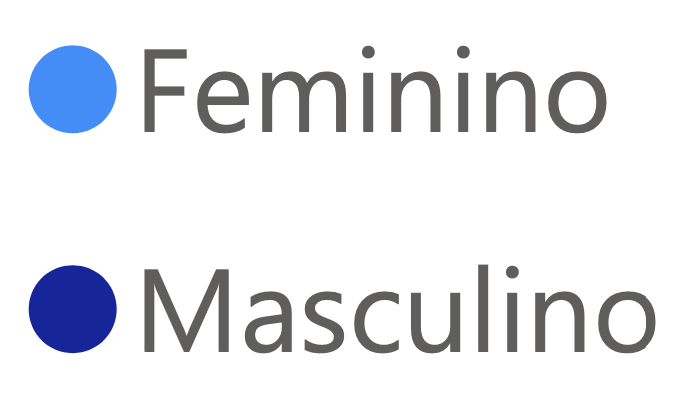 Idades
Estrutura do Agregado Familiar
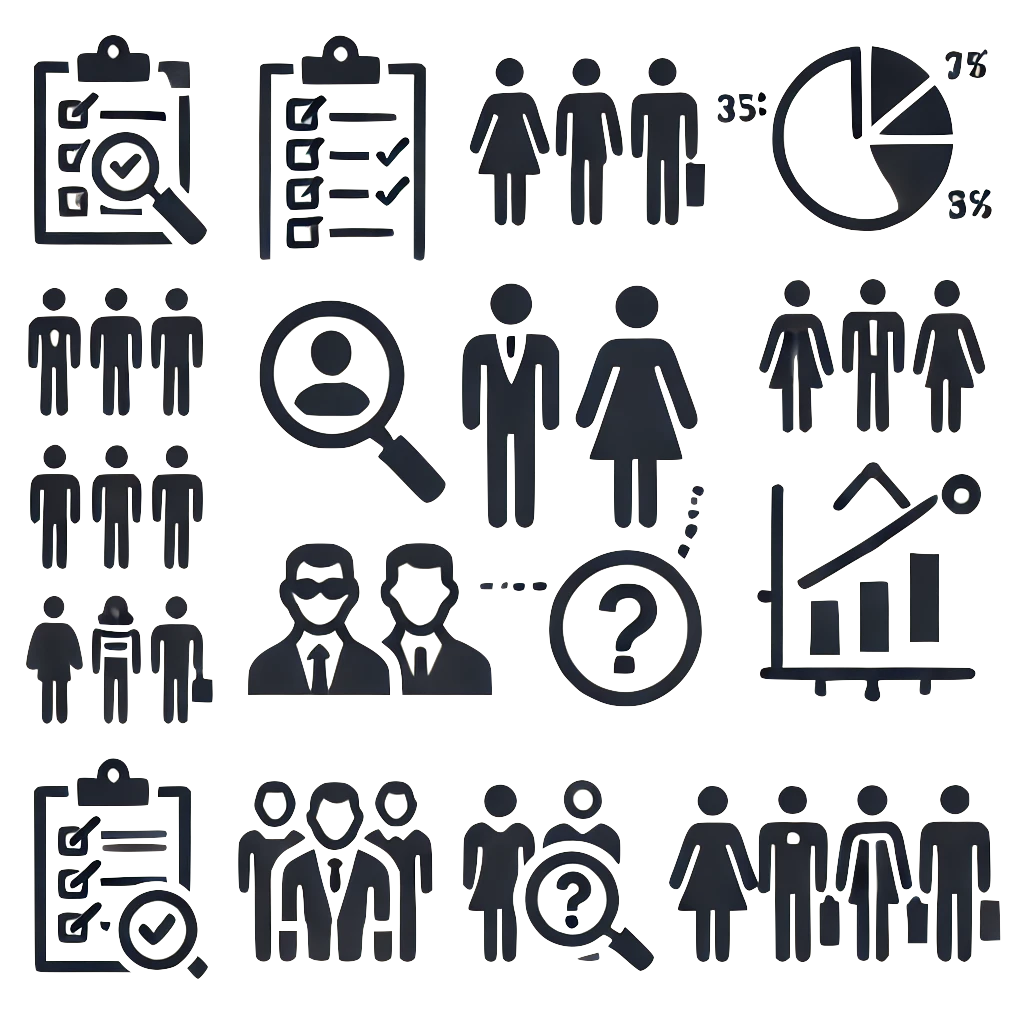 P.5
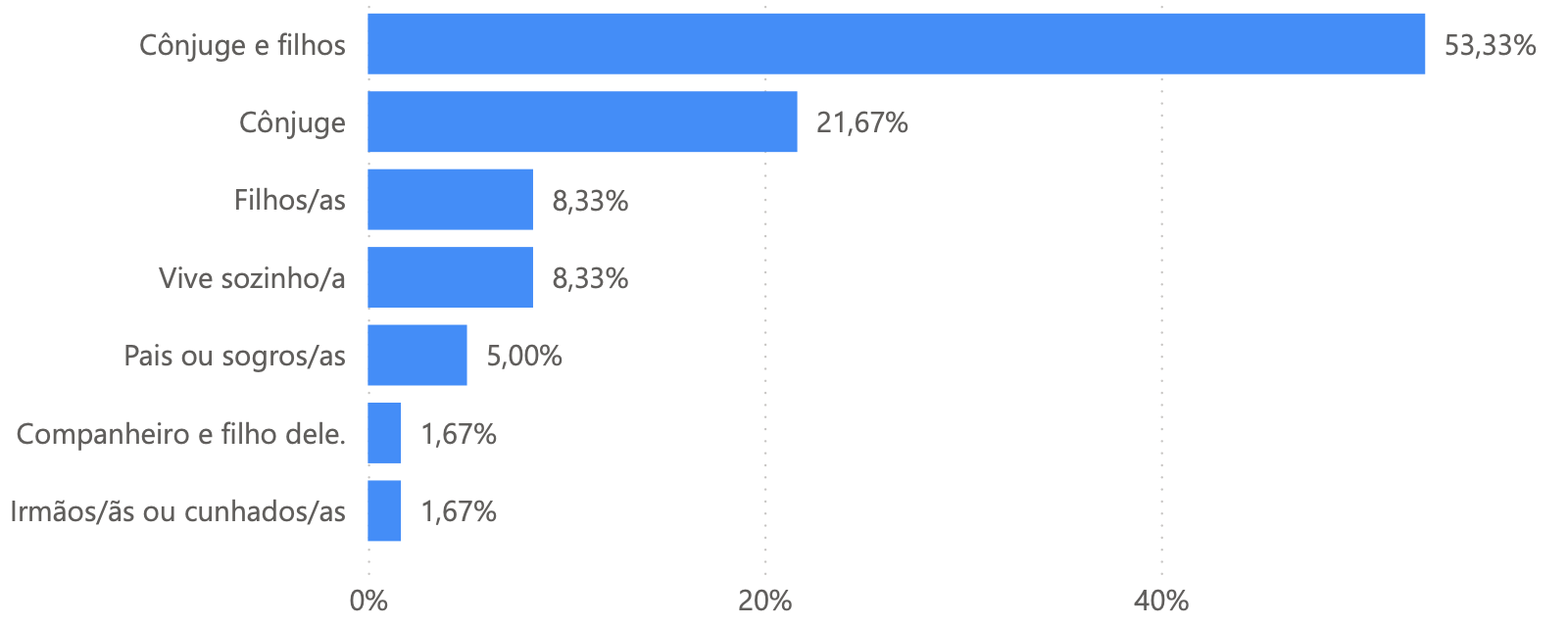 Nº de Pessoas do Agregado Familiar
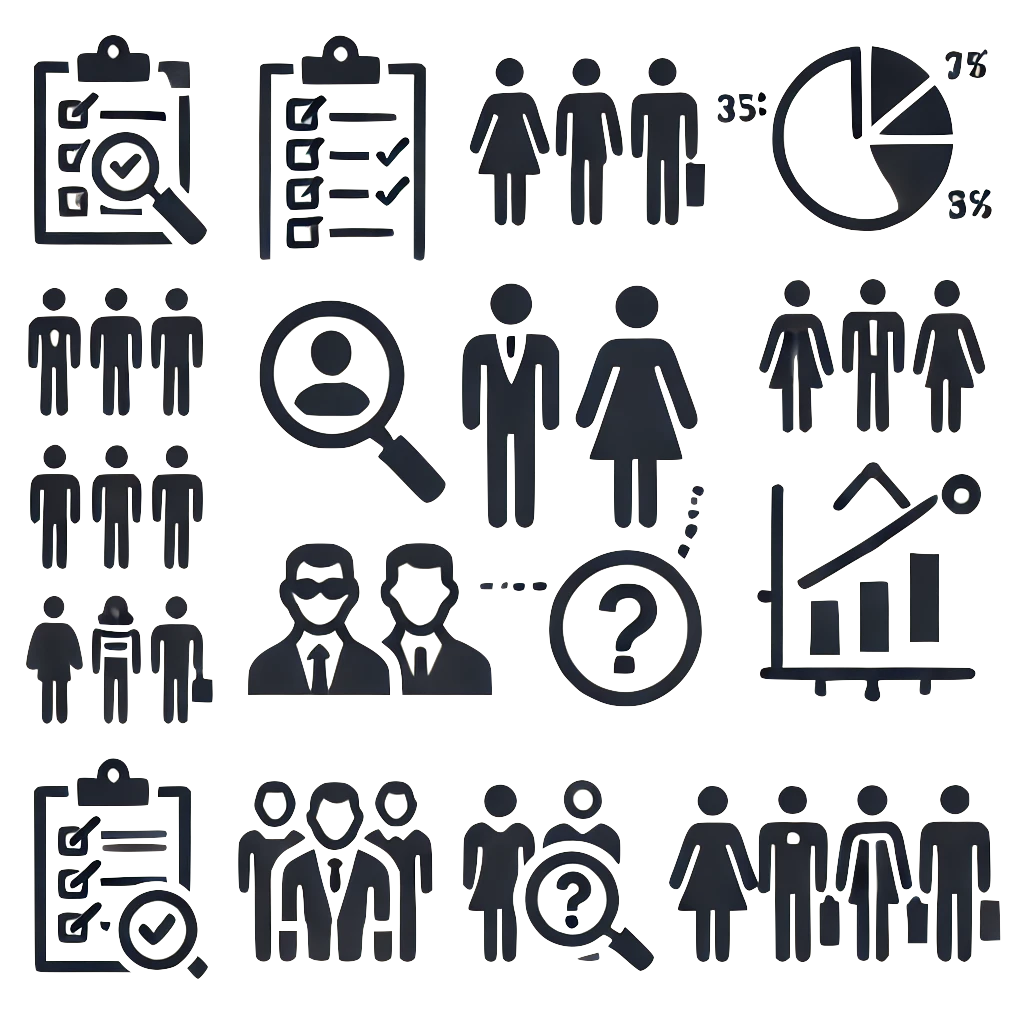 P.6
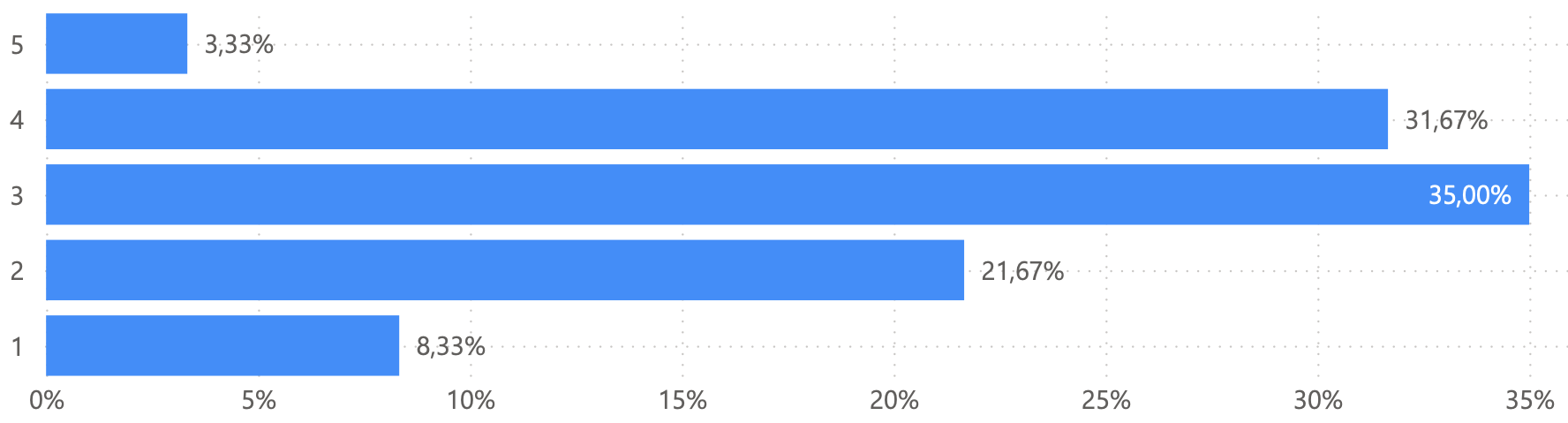 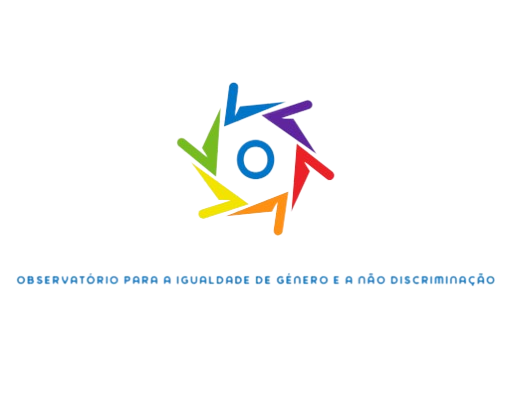 DADOS GERAIS DE
RESPONDENTES
Habilitações escolares
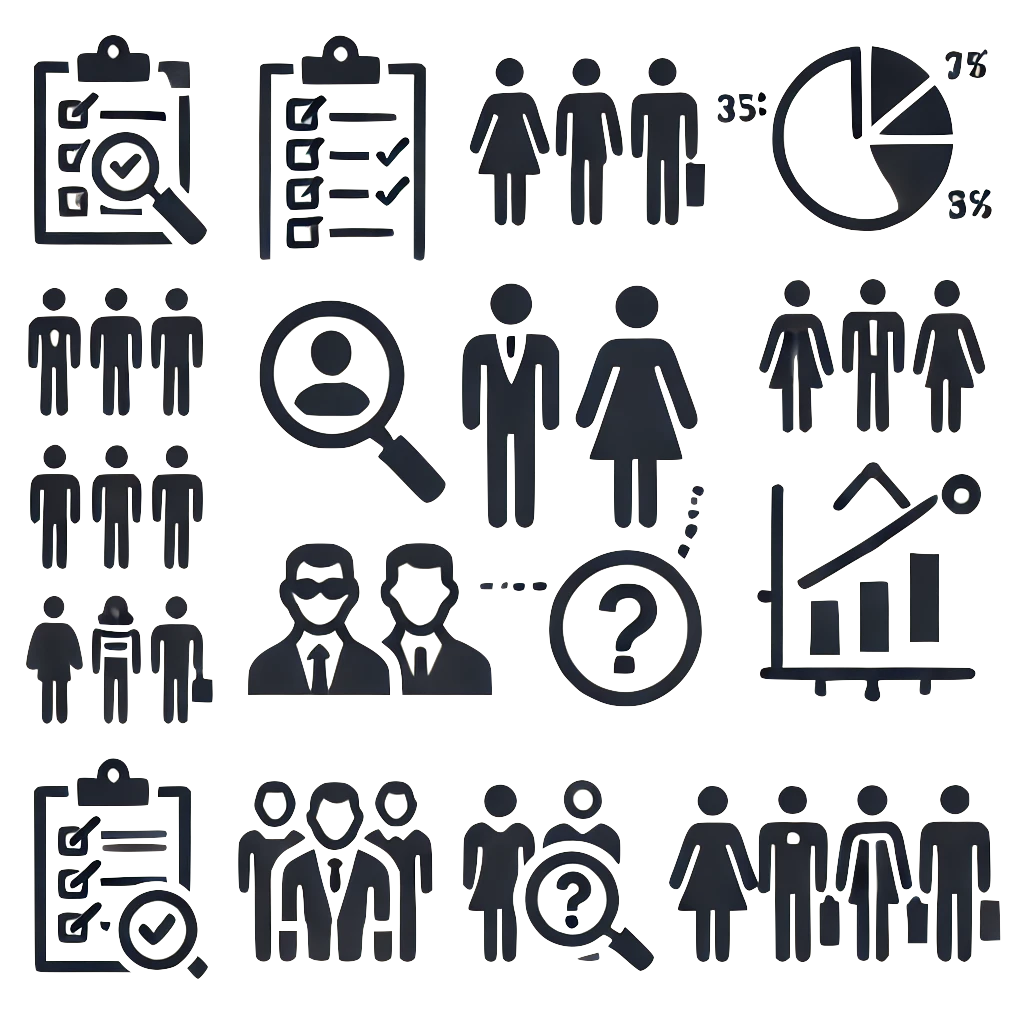 P.10
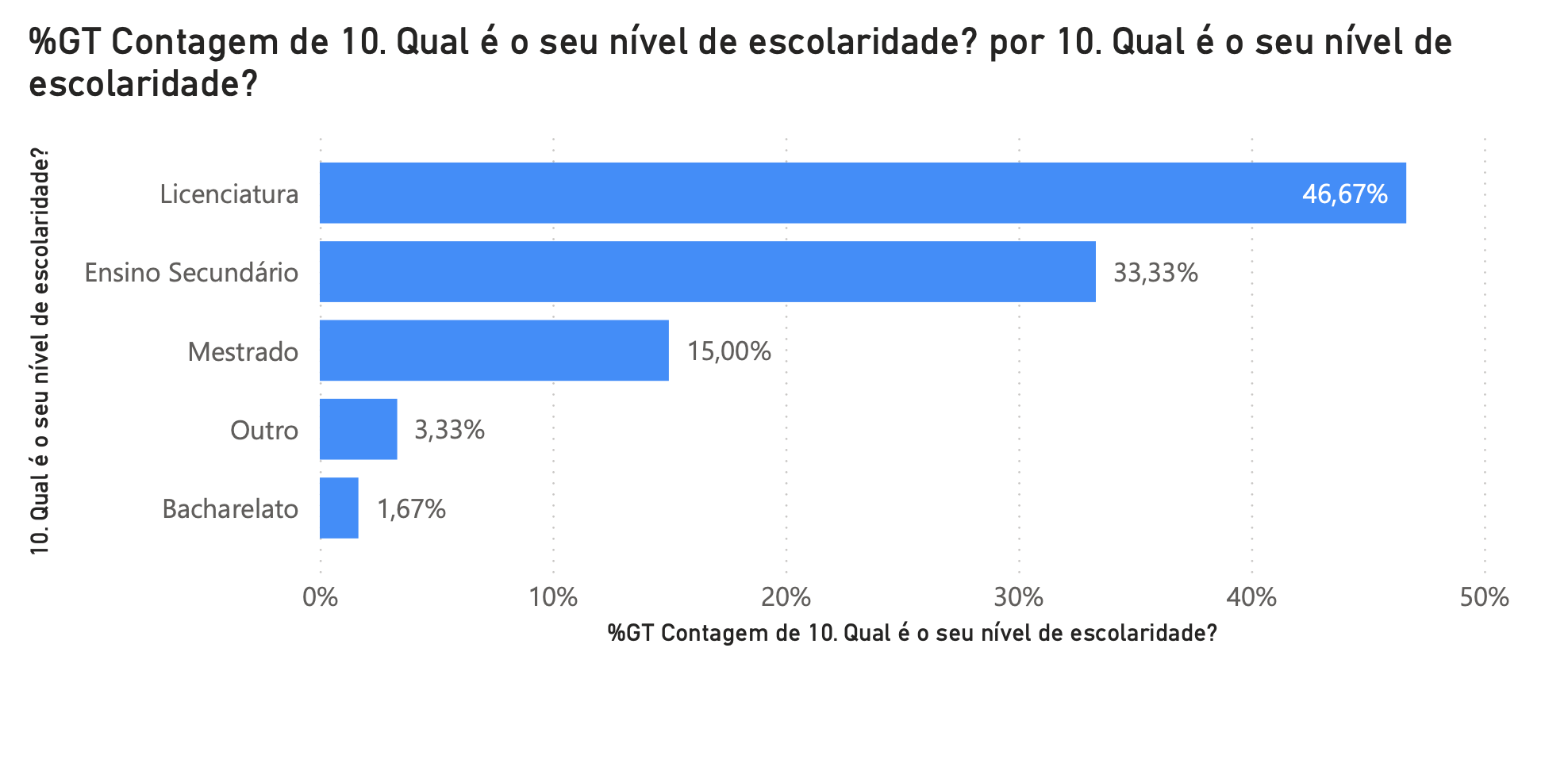 Anos de Serviço
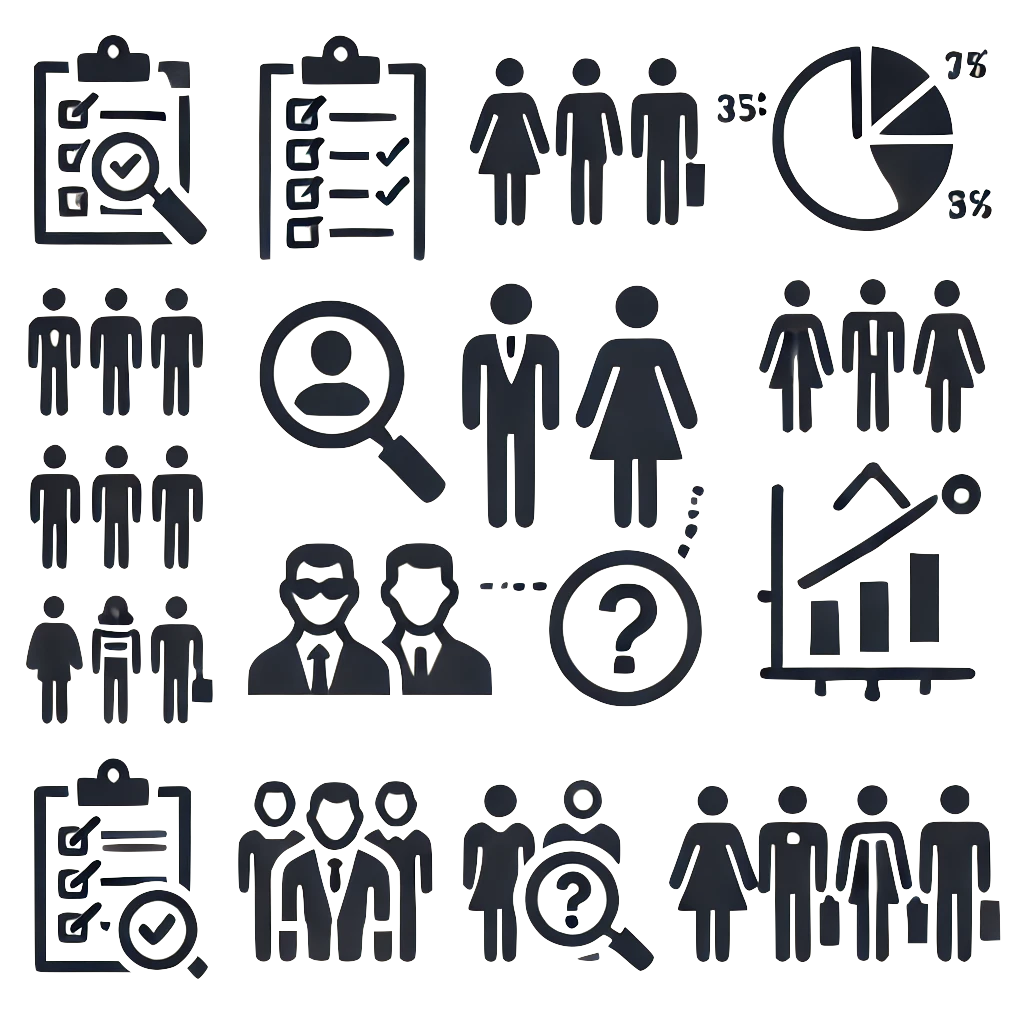 P.11
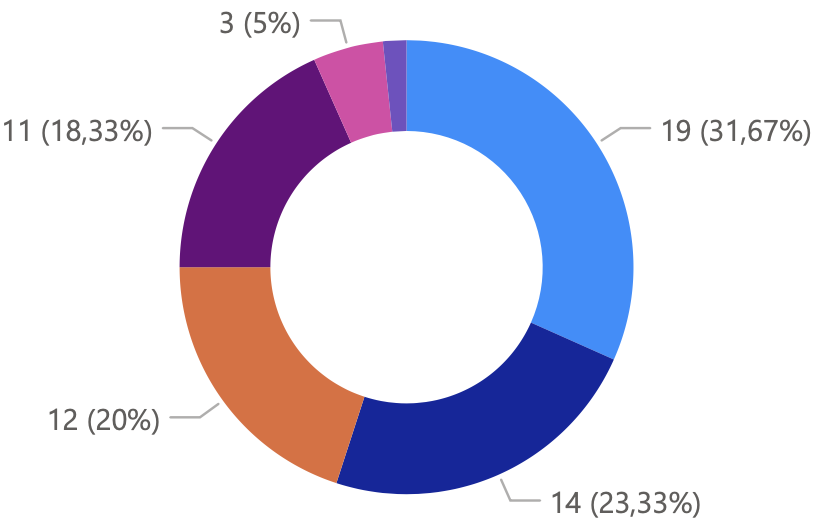 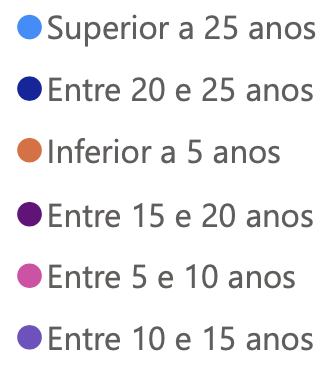 Modalidade de vínculo laboral
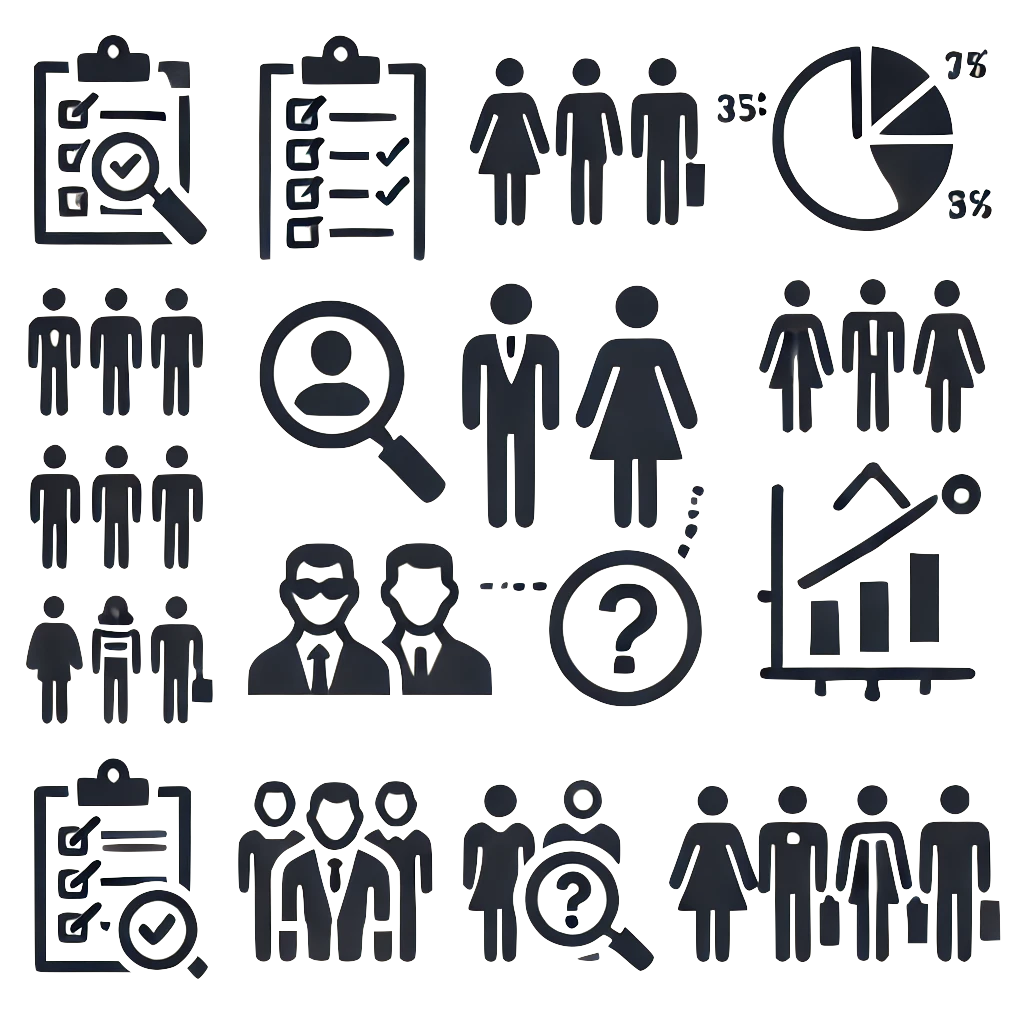 P.12
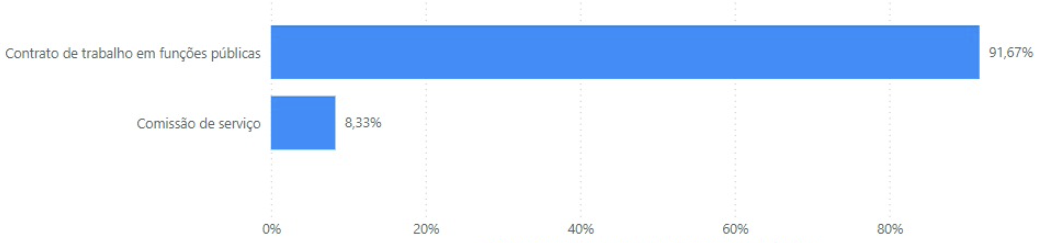 Tipo de vínculo laboral
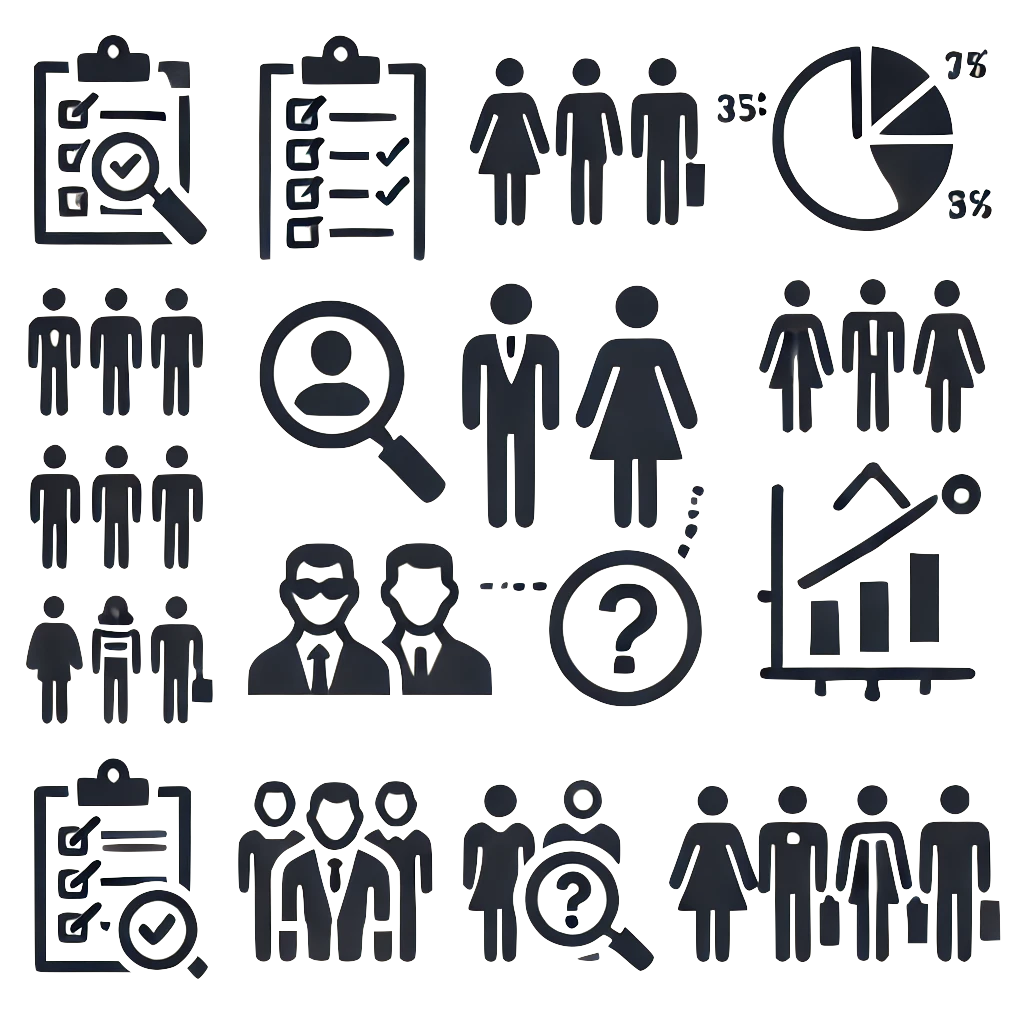 P.13
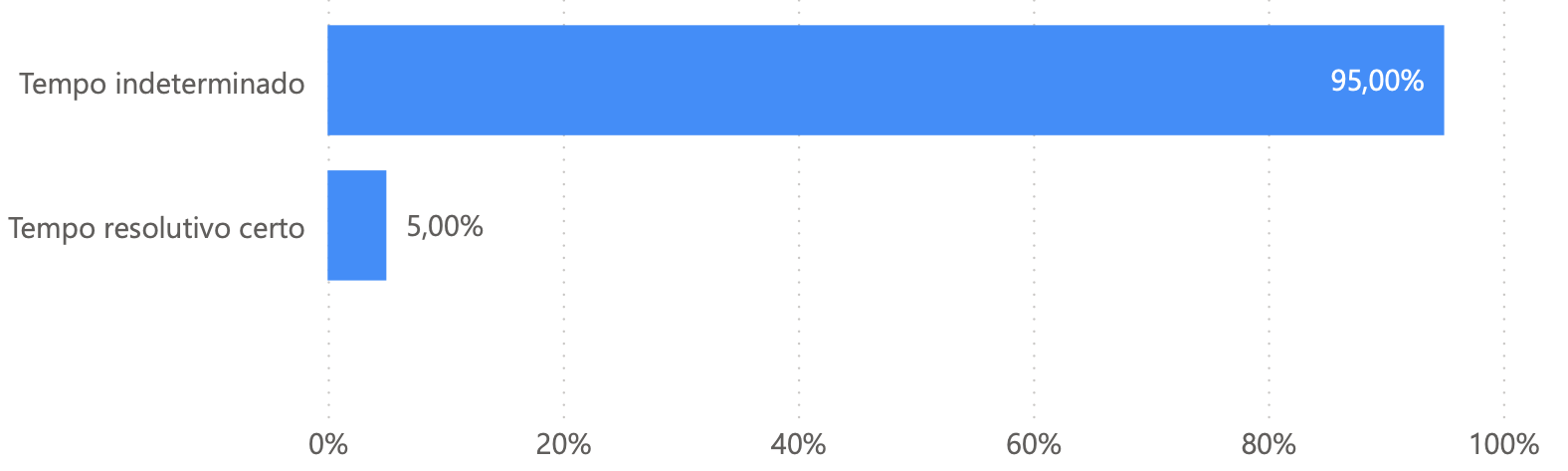 CONSIDERAÇÕES & RECOMENDAÇÕES
CONSIDERAÇÕES & RECOMENDAÇÕES
ESTRATÉGIAS DE AÇÃO
EM ANÁLISE
SÍNTESE
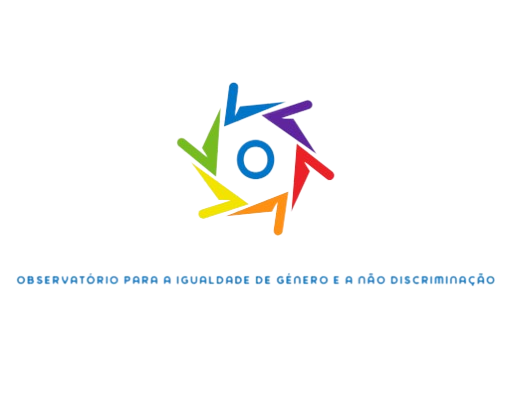 GÉNERO e
EDUCAÇÃO
[Diferentes níveis de perceção quanto à importância da inclusão das questões de género na educação]
A maioria dos/as inquiridos/as considera que a perspetiva do género deve perpassar as políticas e práticas educativas em todos os níveis e modalidades de ensino. Entre os/as entrevistados/as que afirmaram estar de acordo, 76,92% são do sexo feminino e 23,08% do sexo masculino. Registaram-se 8 inquiridos/as, correspondendo a 13,3% da amostra, que manifestaram desacordo quanto à integração da perspetiva de género nos moldes referidos; destes, 62,5% são mulheres e 37,5% são homens.
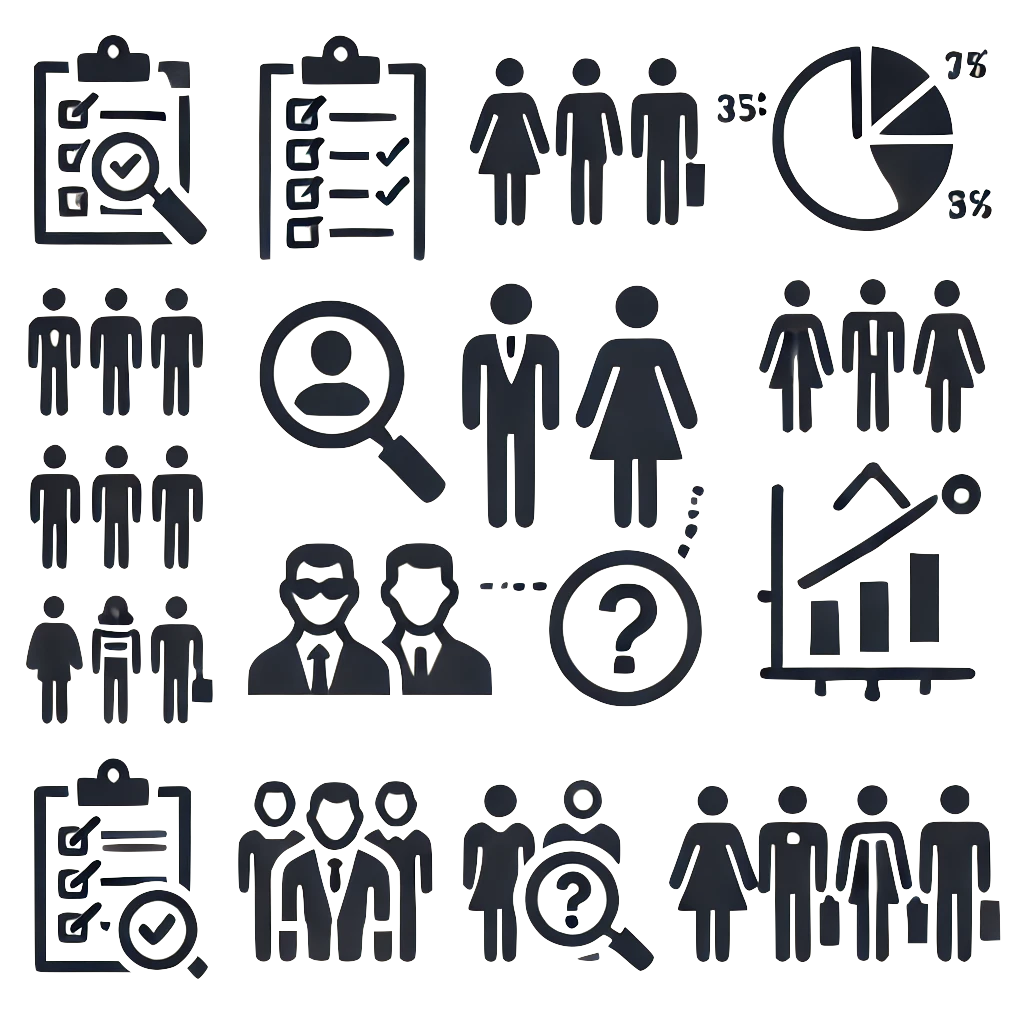 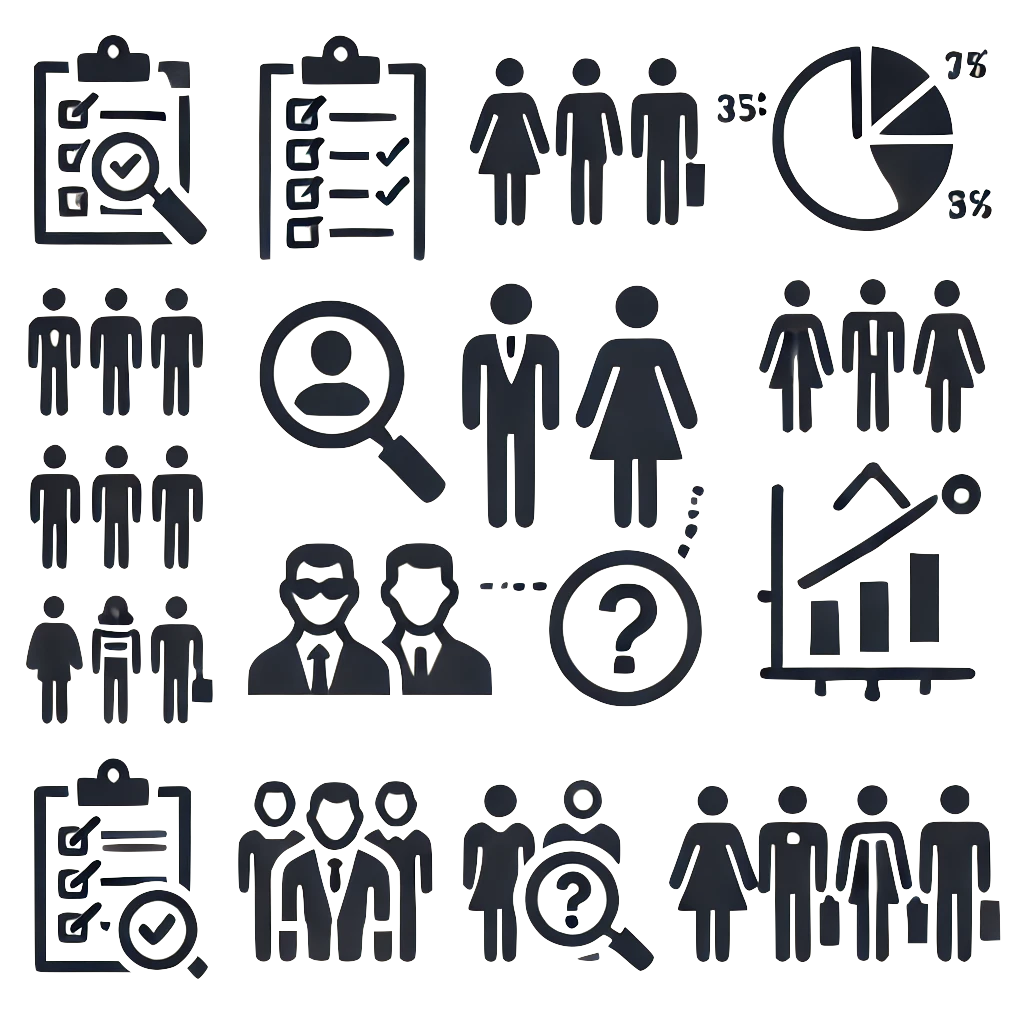 Escala dicotómica, com opção SIM e NÃO, expressando respetivamente, concordância ou discordância.
As pessoas avaliam a sua opinião relativamente à integração da perspetiva de género nas políticas e práticas educativas, em todos os níveis e modalidades de ensino
Valores médios
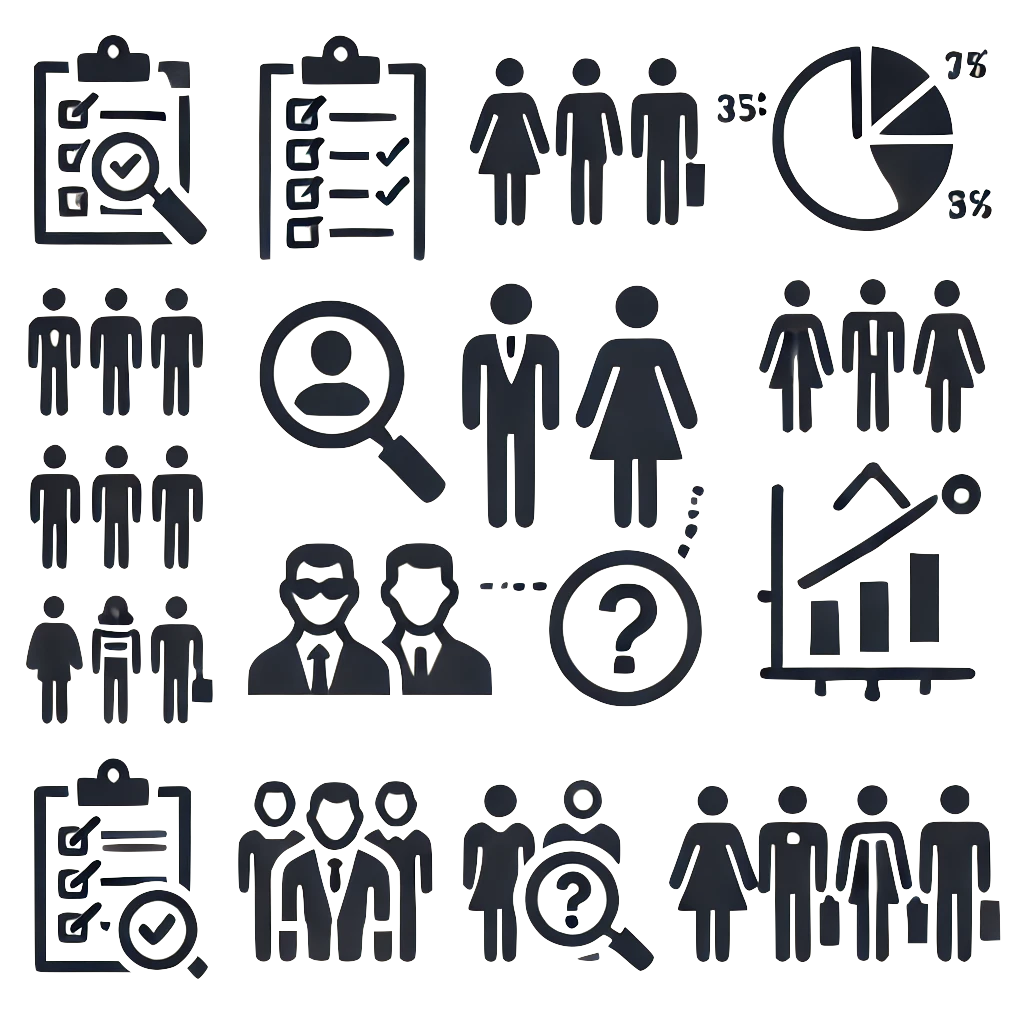 P.56
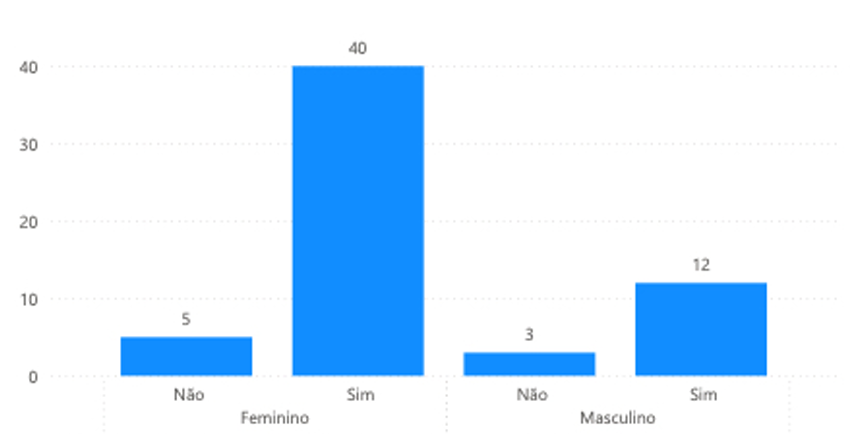 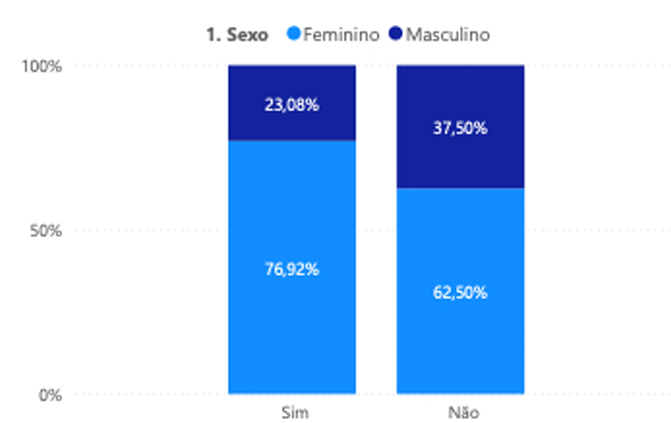 A maioria dos inquiridos considera a integração da perspetiva de género nas políticas e práticas educativas como uma necessidade premente. Este resultado indica um reconhecimento crescente da relevância das questões de género na educação. A análise dos dados ressalta a importância de implementar programas de formação e sensibilização para docentes e discentes sobre a importância da perspetiva de género nas práticas educativas.
CONSIDERAÇÕES & RECOMENDAÇÕES
EM ANÁLISE
SÍNTESE
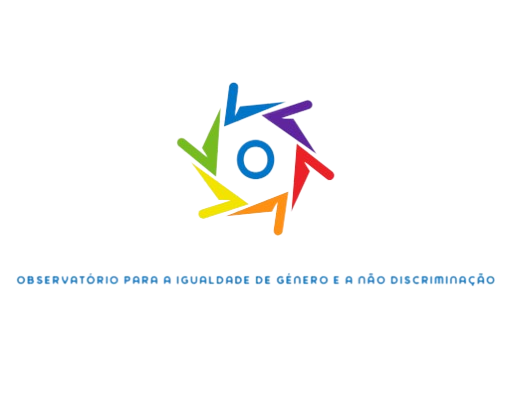 GÉNERO e
EDUCAÇÃO
[Diferentes níveis de perceção quanto à importância da inclusão das questões de género na educação]
A maioria dos/as inquiridos/as (96,7%) manifesta uma posição favorável à incorporação da perspetiva de género na formação integral de professores/as, independentemente da área de especialização. Assim, apenas 3,3% dos/as participantes manifestam uma posição desfavorável em relação a esta integração. 
Quando se procede à desagregação dos dados por sexo, verifica-se que, entre os/as entrevistados/as que apoiam a inclusão da perspetiva de género na formação integral de professores/as, 75,86% são do sexo feminino e 24,14% do sexo masculino. Entre aqueles/as que expressam discordância, a distribuição é equitativa, com 50% homens e 50% mulheres.
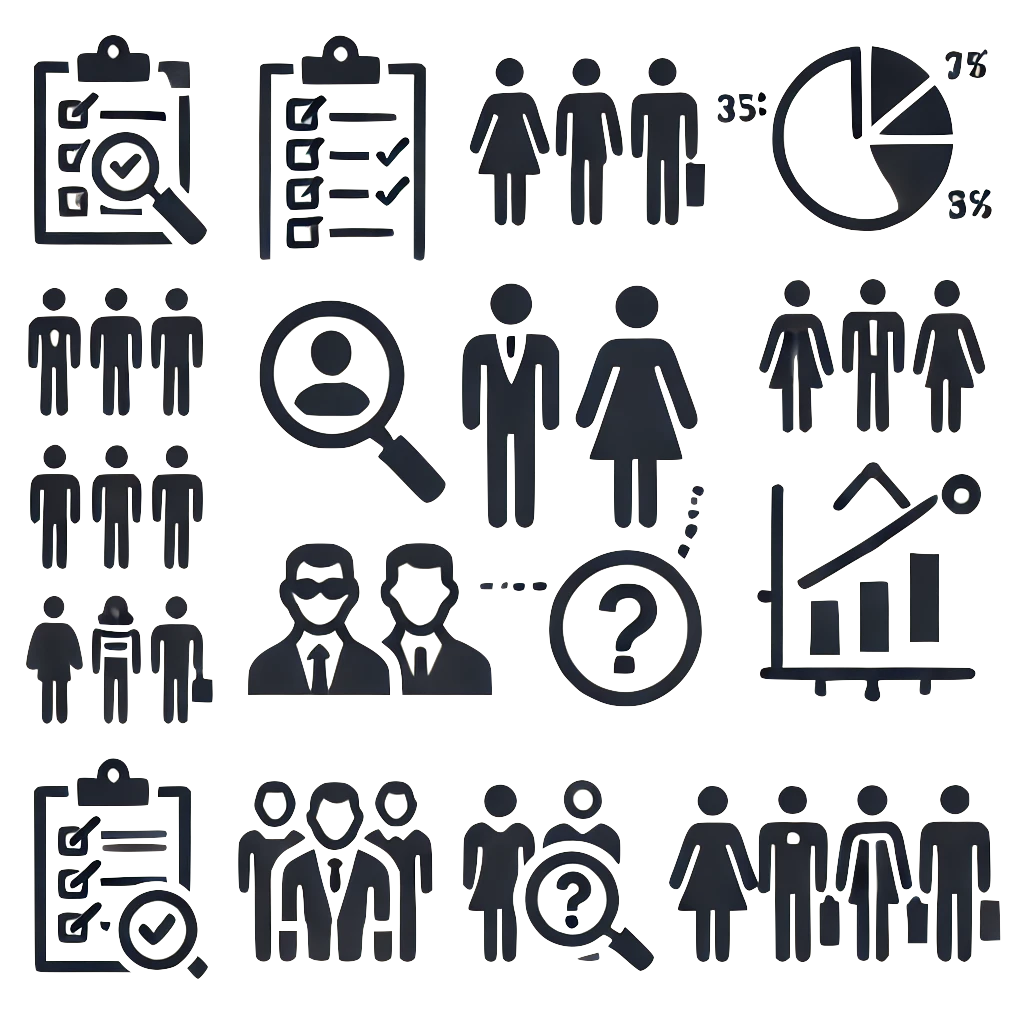 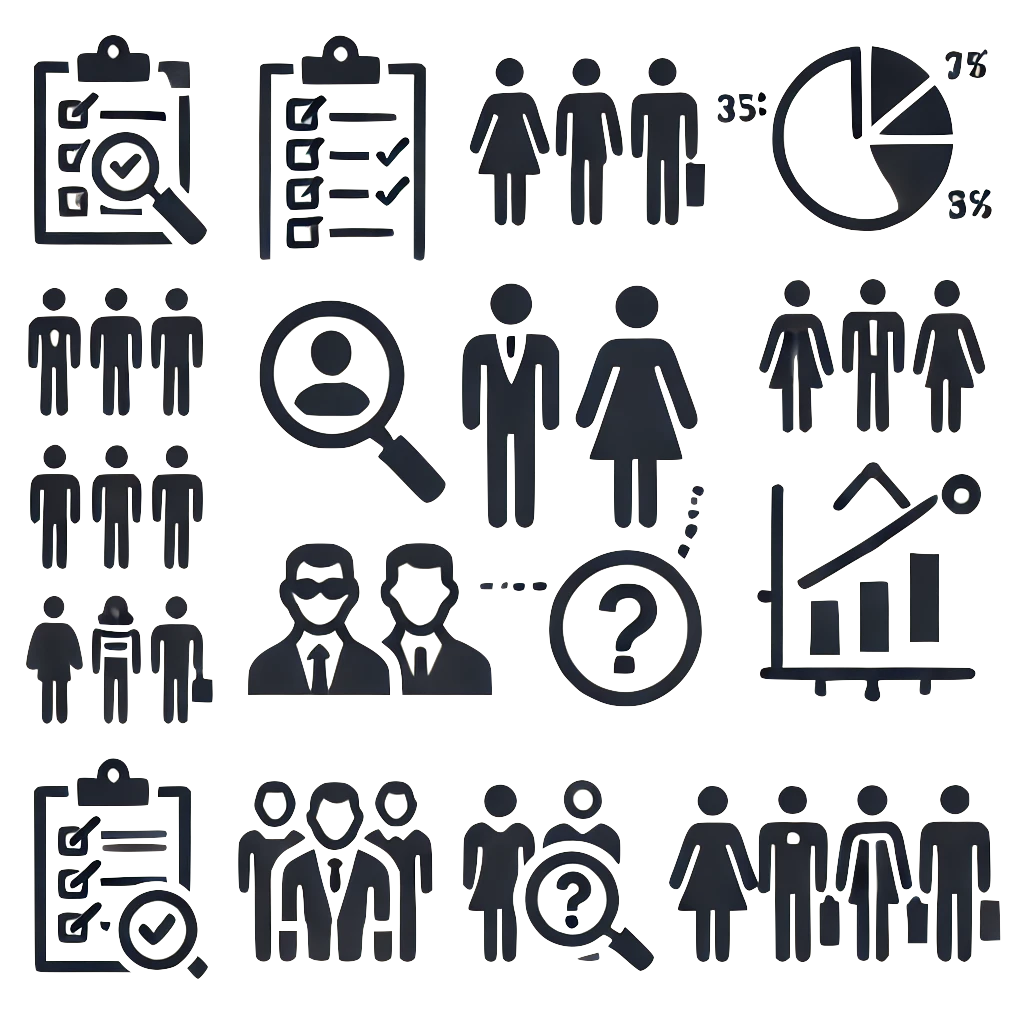 Escala dicotómica, fornecida pelas alternativas SIM e NÃO, refletindo, respetivamente, concordância ou discordância. 
Os indivíduos avaliam a sua posição relativamente à inclusão da perspetiva de género na formação de professores/as, independentemente da sua área de especialização.
Valores Médios
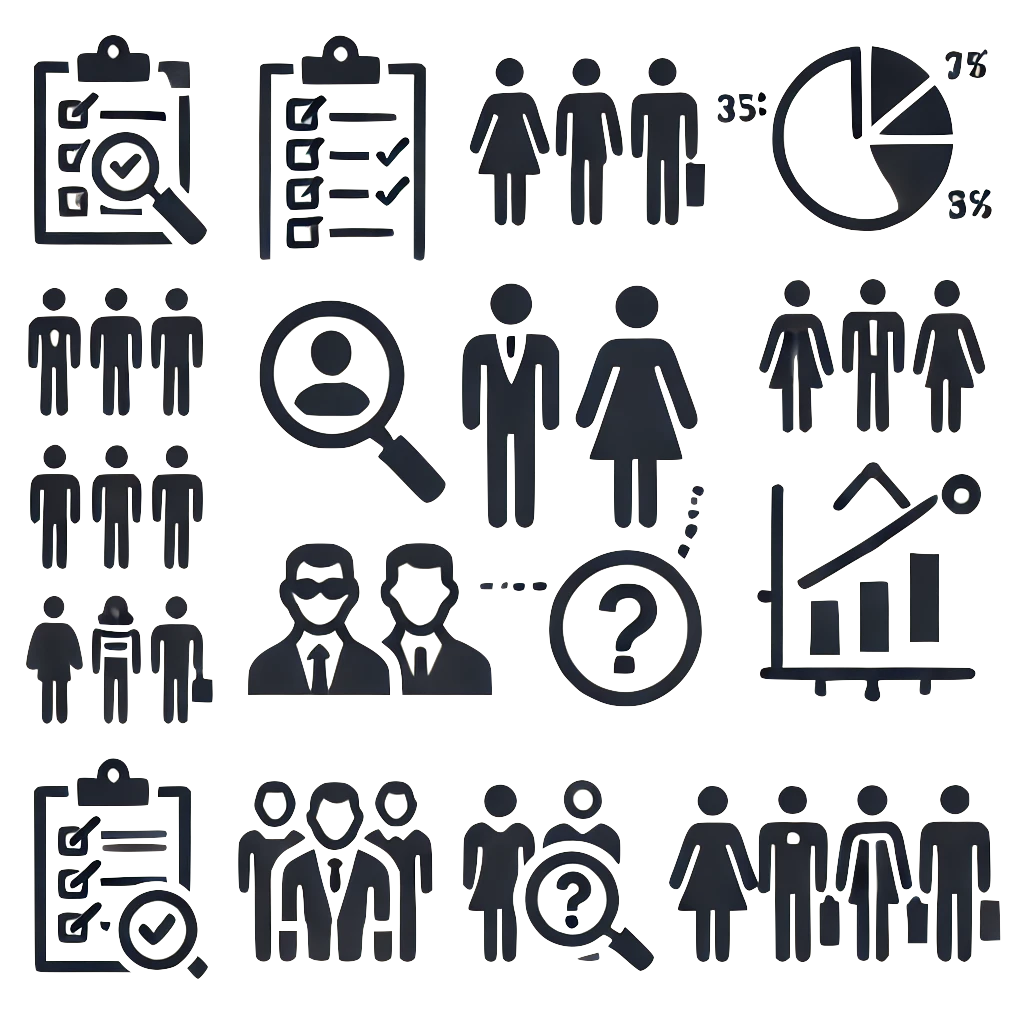 P.57
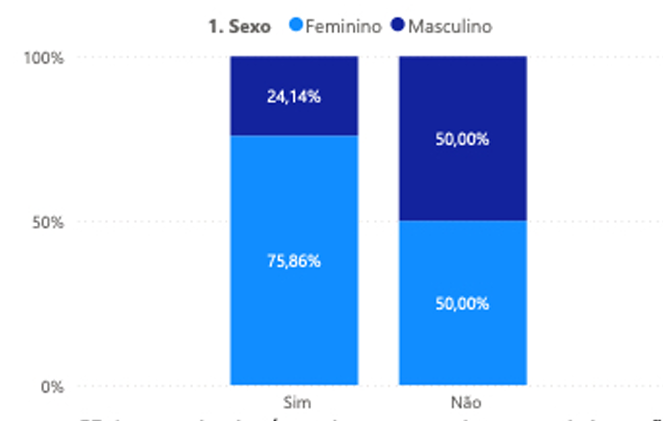 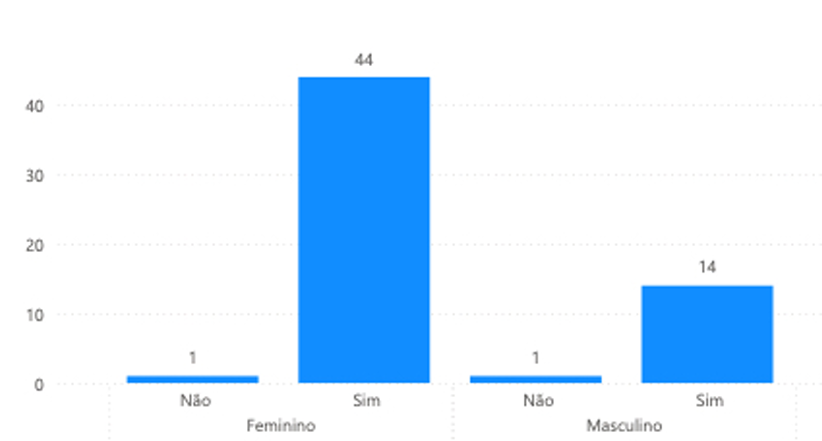 A análise dos dados revela que uma esmagadora maioria dos/as inquiridos/as apoia a inclusão da perspetiva de género na formação de professores/as, independentemente da sua área de especialização. Este resultado indica uma forte conscientização sobre a relevância da temática de género, na formação docente. 
Apenas 3,3% dos/as inquiridos/as manifestaram uma posição desfavorável em relação à inclusão da perspetiva de género. Apesar de ser uma minoria, é relevante investigar as razões subjacentes a esta discordância. 
Entre os/as questionados/as que expressaram discordância, observa-se uma distribuição equitativa entre os sexos (50% homens e 50% mulheres). Este padrão pode indicar que tanto homens, quanto mulheres compartilham algumas reservas em relação ao tema, o que merece uma análise mais aprofundada.
CONSIDERAÇÕES & RECOMENDAÇÕES
ESTRATÉGIAS DE AÇÃO
EM ANÁLISE
SÍNTESE
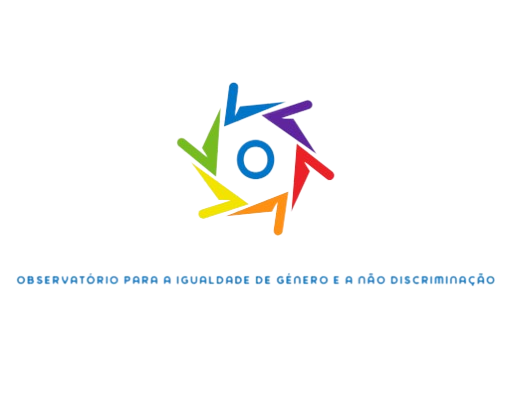 GÉNERO e
EDUCAÇÃO
[Diferentes níveis de perceção quanto à importância da inclusão das questões de género na educação]
Com a exceção de uma única inquirida do sexo feminino, a totalidade da amostra sustenta que é de primordial importância a implementação de iniciativas em contextos educativos e noutros ambientes frequentados por jovens, promovendo a prevenção e a mitigação da violência no namoro. 
No que diz respeito aos/às inquiridos/as que se manifestam favoráveis à realização das referidas iniciativas, verifica-se que 74,58% são do sexo feminino, ao passo que 25,42% do sexo masculino.
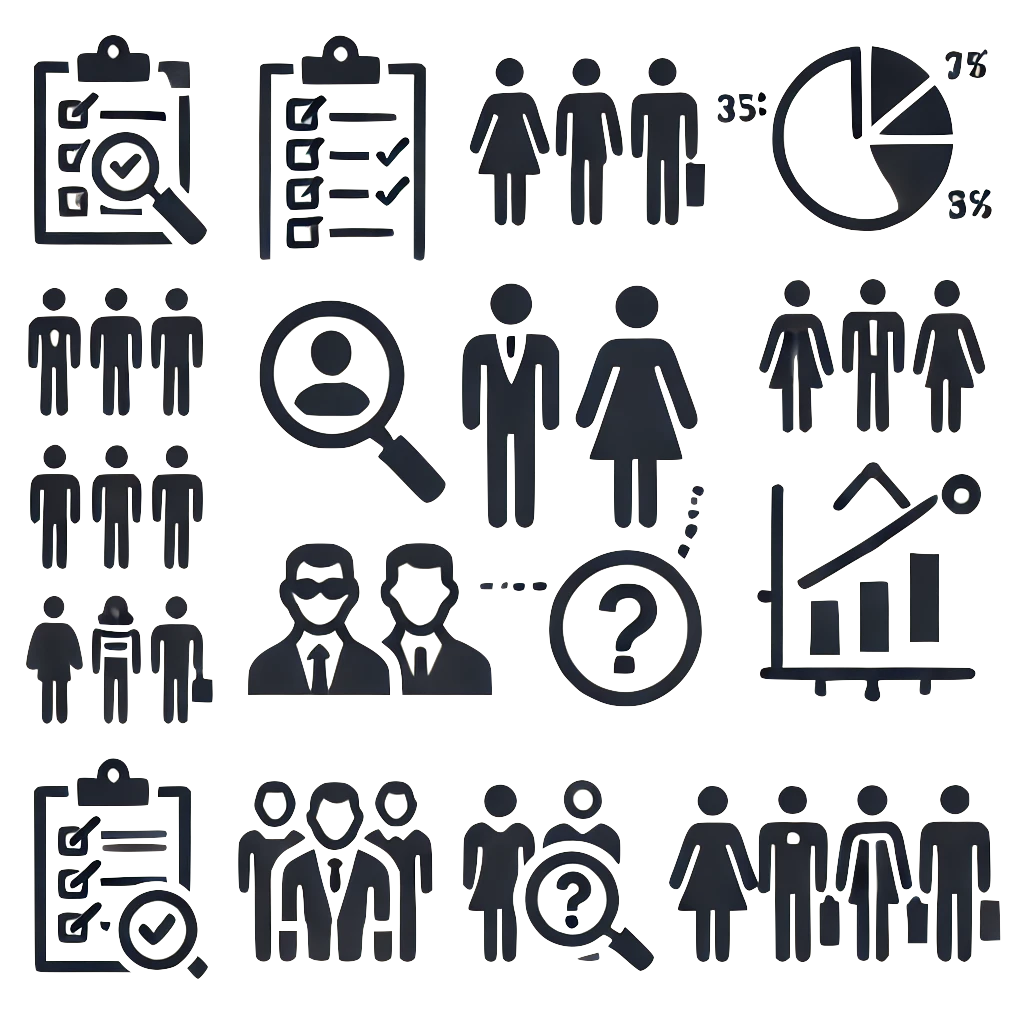 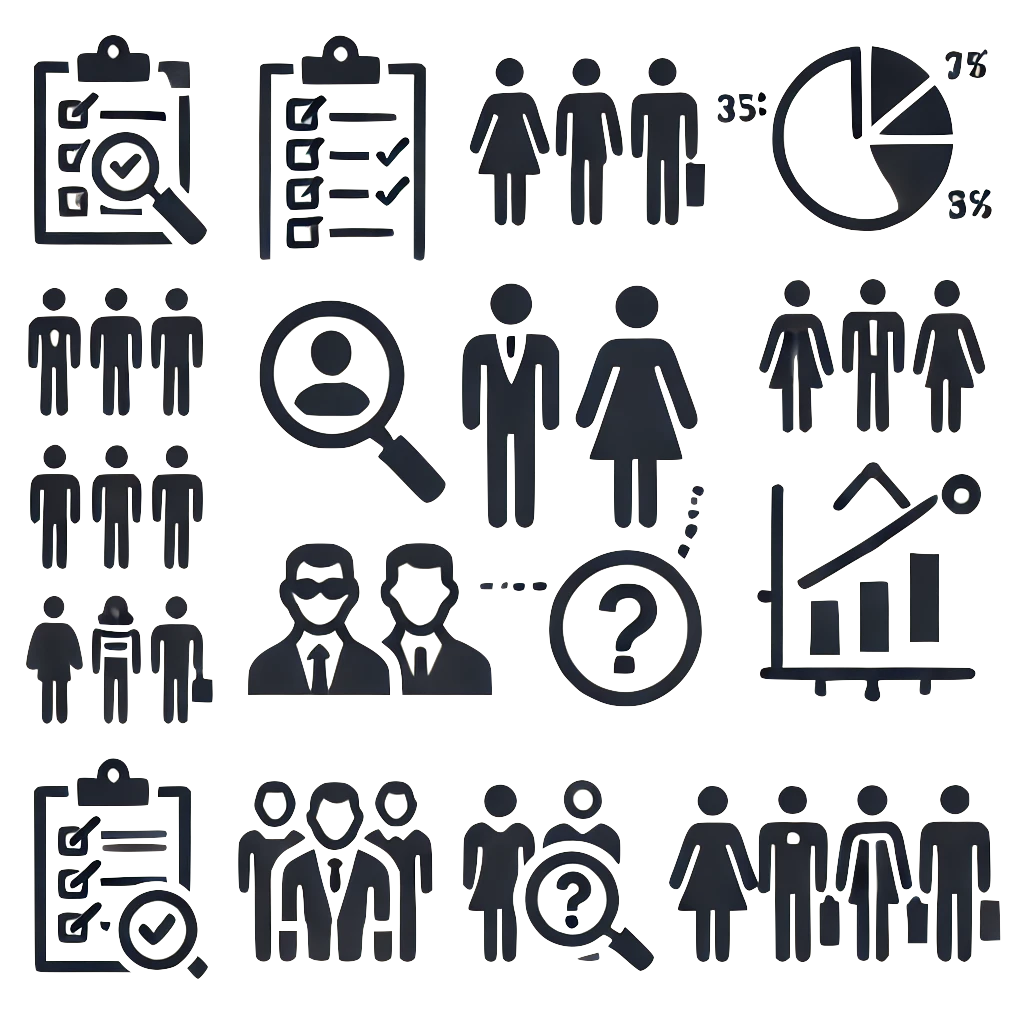 Escala dicotómica, composta pelas opções SIM e NÃO, que expressam, respetivamente, concordância ou discordância. 
Os/as respondentes avaliam a sua posição em relação à relevância da implementação de ações de prevenção da violência no namoro, tanto em contextos educativos, como noutros ambientes frequentados por jovens.
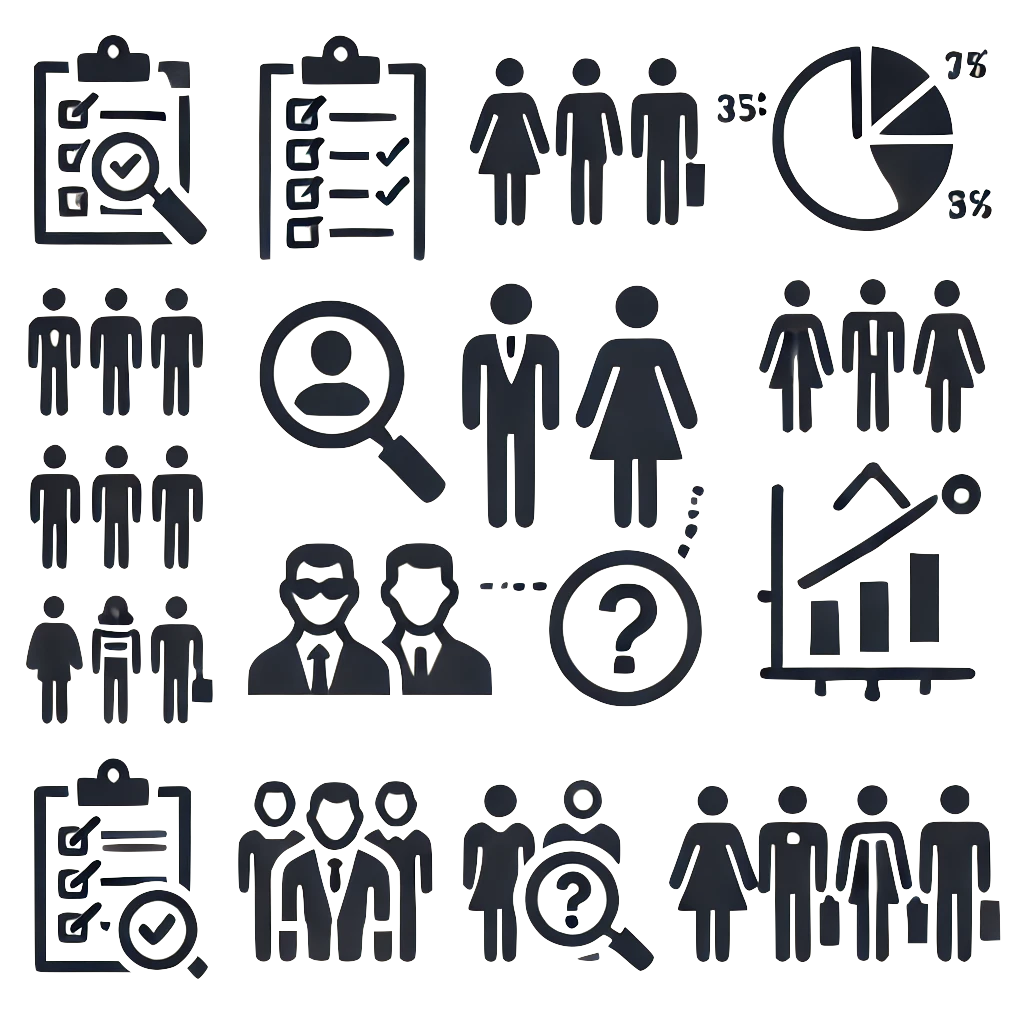 Valores Médios
P.58
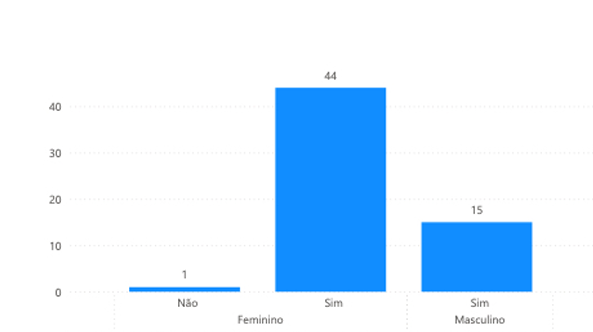 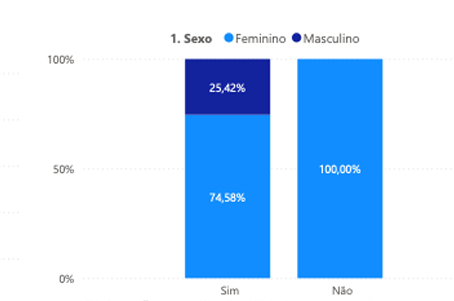 A análise dos dados revela que a totalidade da amostra, com exceção de uma única investigação do sexo feminino, reforça a importância primordial da implementação de ações de prevenção da violência no namoro. Este consenso indica uma forte sensibilização para a gravidade do problema, tanto em contextos educativo, como noutros ambientes frequentados por jovens.
Ressalta a importância de promover campanhas de sensibilização e formação sobre violência no namoro, direcionadas a jovens.
CONSIDERAÇÕES & RECOMENDAÇÕES
ESTRATÉGIAS DE AÇÃO
EM ANÁLISE
SÍNTESE
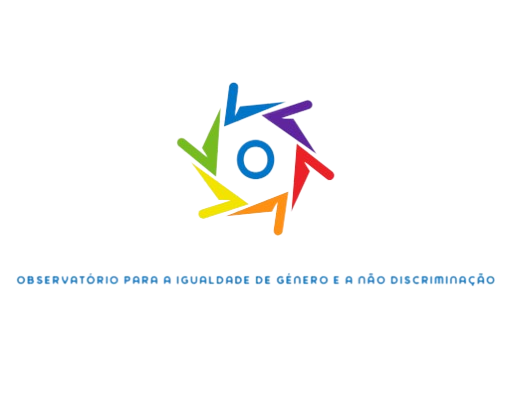 GÉNERO e
EDUCAÇÃO
[Diferentes níveis de perceção quanto à importância da inclusão das questões de género na educação]
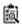 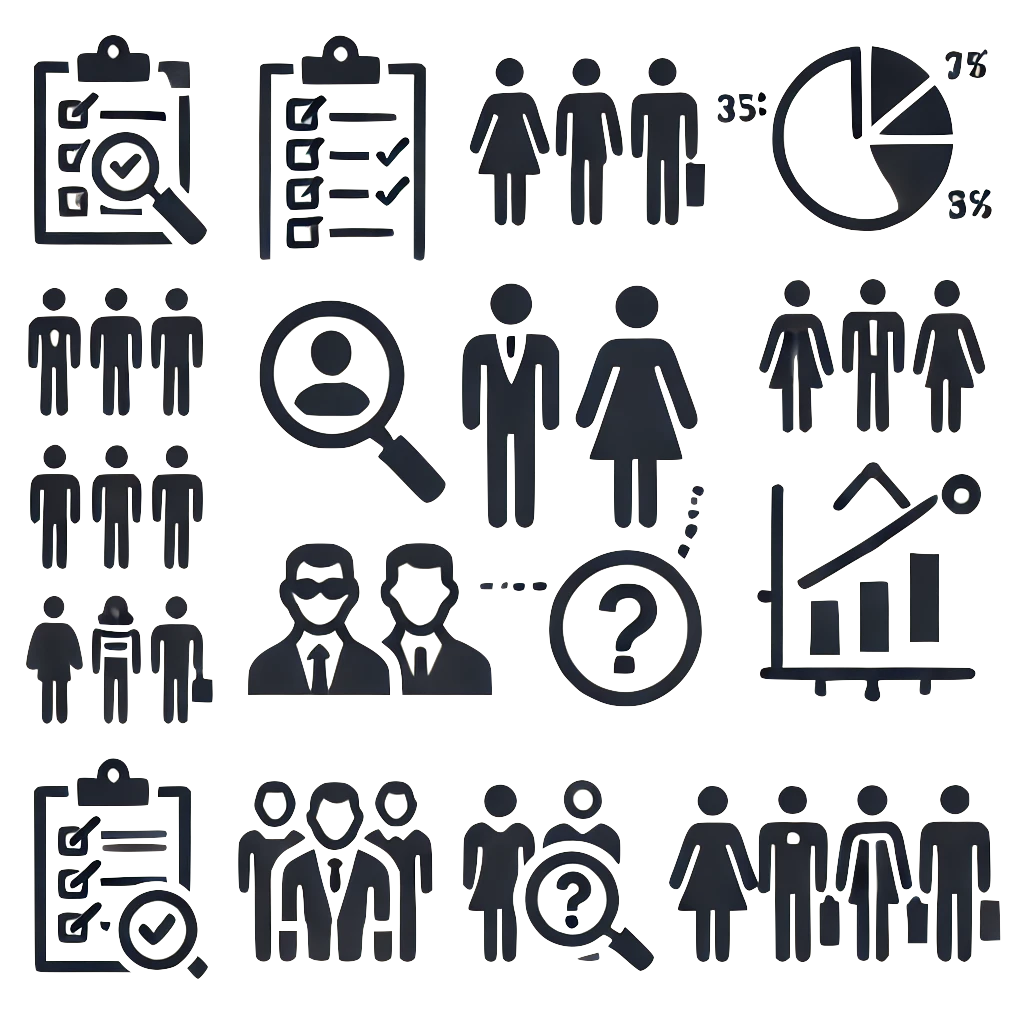 Com exceção de uma única respondente do sexo feminino, a totalidade da amostra considera que se impõe a implementação de iniciativas em instituições escolares e em outros locais frequentados por jovens, com o intuito de prevenir e combater o bullying de natureza sexual, homofóbica e transfóbica. Entre os/as participantes que apoiam a realização das iniciativas referidas, 74,58% são do sexo feminino e 25,42% do sexo masculino.
Escala dicotómica, estruturada nas opções SIM e NÃO, refletindo, respetivamente, concordância ou discordância. Os indivíduos analisam a sua posição sobre a relevância da implementação de intervenções preventivas sobre bullying de natureza sexual, homofóbica e transfóbica, tanto em contextos educativos, quanto em outros ambientes frequentados por jovens.
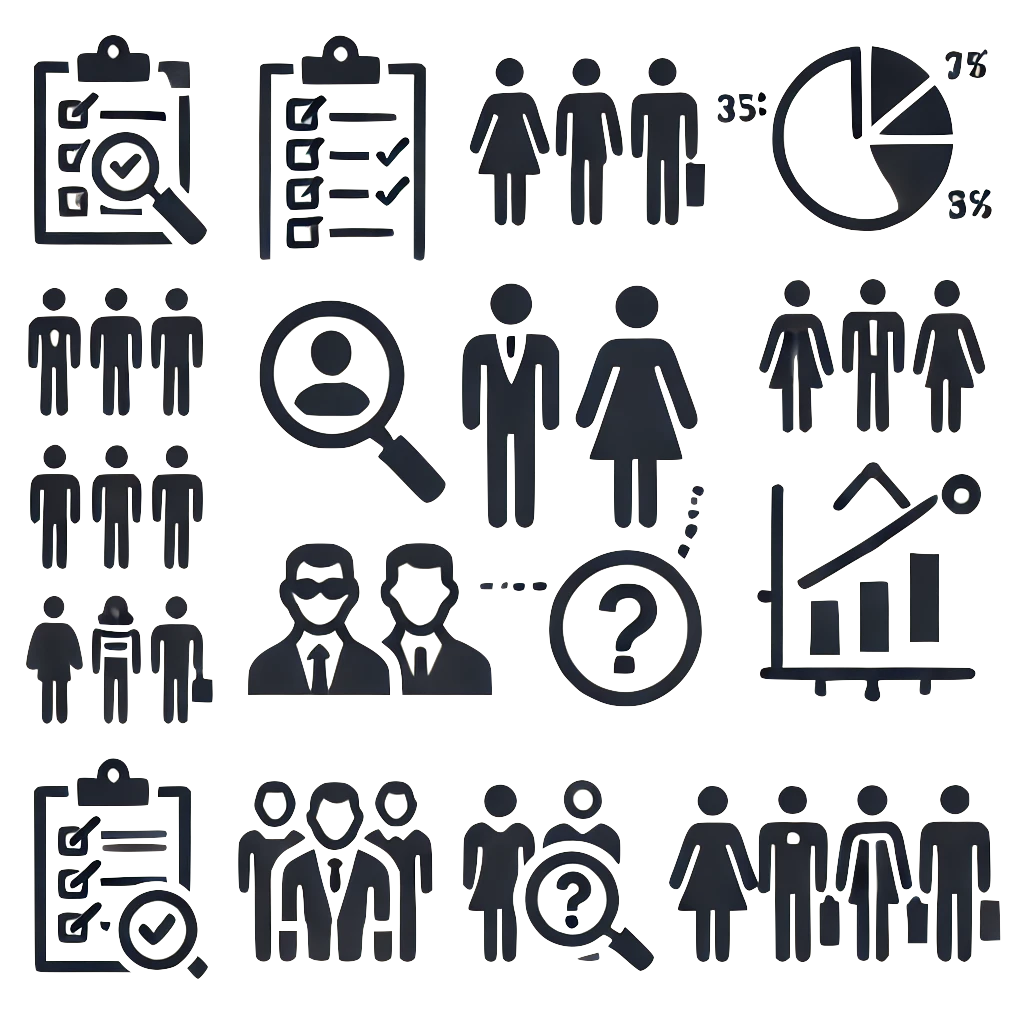 Valores Médios
P.59
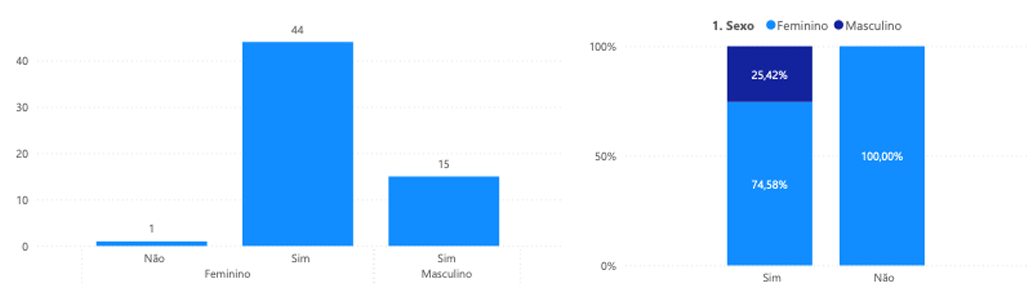 A totalidade da amostra, exceto uma única respondente do sexo feminino, manifesta a necessidade de implementar medidas preventivas contra o bullying sexual, homofóbico e transfóbico. 
Recomenda-se que instituições educativas e outros espaços frequentados por jovens integrem programas de sensibilização e formação que abordem essas temáticas de forma estruturada.
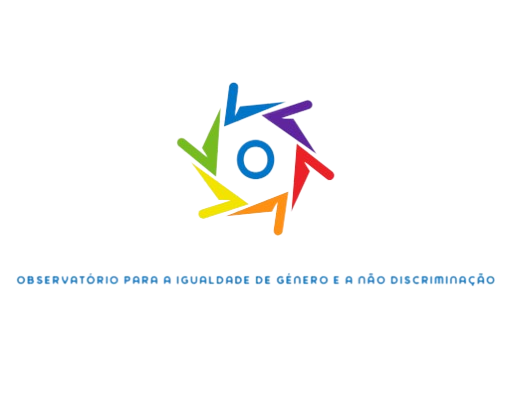 Ficha Técnica

Título | Género e Educação: 
análise dos dados obtidos no âmbito do Observatório da Igualdade de Género e Não Discriminação do Município de Vila Real

Data: 2025-01-12

Formato Digital (PDF) Acesso público
Versão 1
Autoria | Observatório para a Igualdade de Género e a não Discriminação do Município de Vila Real 

Com a colaboração na análise de dados:
&
Daniela Monteiro
Emília Araújo
Universidade do Minho
Centro de Estudos de Comunicação e Sociedade
Universidade Católica Portuguesa
Centro de Estudos Filosóficos e Humanísticos
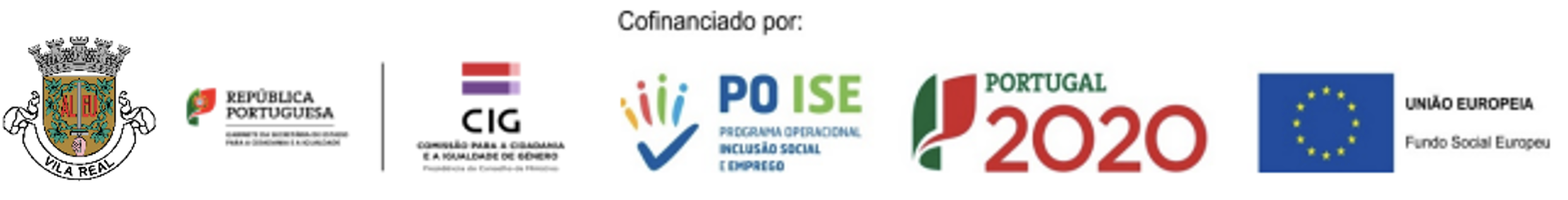